You shall be holy for I am holy
A study of Leviticus
Laws on Vows
Read Numbers 29:39-30:2. Why is there a vow section following the offerings?
Numbers 29:39-30:2 NASB95- ‘You shall present these to the LORD at your appointed times, besides your votive offerings and your freewill offerings, for your burnt offerings and for your grain offerings and for your drink offerings and for your peace offerings.’” [40] Moses spoke to the sons of Israel in accordance with all that the LORD had commanded Moses. [1] Then Moses spoke to the heads of the tribes of the sons of Israel, saying, “This is the word which the LORD has commanded. [2] If a man makes a vow to the LORD, or takes an oath to bind himself with a binding obligation, he shall not violate his word; he shall do according to all that proceeds out of his mouth.
Laws on Vows
The beauty of these commands is that it gave the one making a vow of consecration something definite to do; the vow of consecration was therefore far more than mere words, it had a definite action associated with it - and prevented people from making empty vows to God.
Persons were assigned a value according to their age and general usefulness to society; especially in an agricultural society, there was a definite sense in which a man between 20 and 50 was more "valuable" than a child one month to five years old.
Laws on Vows
Who are the provisions for in verses 8-9? (See also 1:14-17; 5:1-13; 12:6-8; 14:21-32). 
The poor. 
According to verse 10, what is an individual not allowed to do with a clean animal?
Replace or exchange it. 
What is being vowed in verses 14-24?
A field 
According to verse 26, why can’t an individual vow a first born?
The first born already belongs to God
Exodus 13:2 NASB95- “Sanctify to Me every firstborn, the first offspring of every womb among the sons of Israel, both of man and beast; it belongs to Me.”
Vows made before God & Man
Read Matthew 5:33-37. What lesson is Jesus teaching us about a Christian’s words?
Matthew 5:33-37 NASB95- “Again, you have heard that the ancients were told, ‘YOU SHALL NOT MAKE FALSE VOWS, BUT SHALL FULFILL YOUR VOWS TO THE LORD.’ [34] But I say to you, make no oath at all, either by heaven, for it is the throne of God, [35] or by the earth, for it is the footstool of His feet, or by Jerusalem, for it is THE CITY OF THE GREAT KING. [36] Nor shall you make an oath by your head, for you cannot make one hair white or black. [37] But let your statement be, ‘Yes, yes’ or ‘No, no’; anything beyond these is of evil.
Vows made before God & Man
Does God expect us to keep our vows? (Read Ecclesiastes 5:1-7; Genesis 14:21-23; 1 Samual 1:11, 24-28; Judges 11:30-31, 35; Matthew 12:34-37)
What vows have you made in your life?
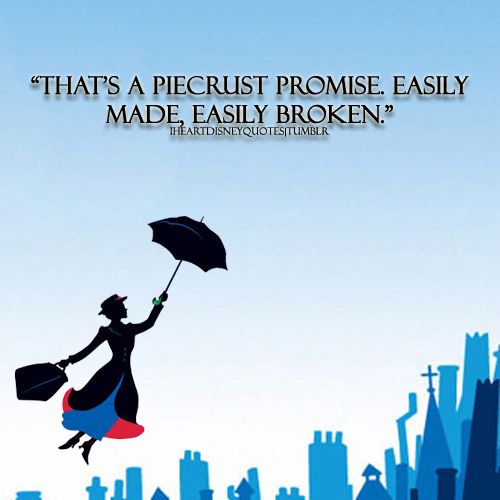 Release from Bondage
The land is entitled to a Sabbath rest as a part of the Torah commandments.
If Israel disobeys the Torah and does not allow the land to rest, they will be punished by God, including being sent into exile.
The land (creation) is waiting for its release from bondage, which will occur when humans attain their release from their bondage.
Release from Bondage
Lev. 26:40-43a-“If they confess their iniquity and the iniquity of their forefathers, in their unfaithfulness which they committed against me, and also in their acting with hostility against me… or if their uncircumcised heart becomes humbled so that they then make amends for their iniquity, then I will remember my covenant with Jacob, and I will remember also my covenant with Isaac, and my covenant with Abraham as well, and I will remember the land. For the land will be abandoned by them, and will make up for its sabbaths while it is made desolate without them.
Lev.26:44-45-“Yet in spite of this, when they are in the land of their enemies, I will not reject them, nor will I so abhor them as to destroy them, breaking my covenant with them; for I am the Lord their God. But I will remember for them the covenant with their ancestors, whom I brought out of the land of Egypt in the sight of the nations, that I might be their God. I am the Lord.”
The same logic that gives the land rest in Leviticus 26 also appears in the New Testament, when Paul writes in Romans 8
Release from Bondage
Romans 8:19-23 NASB95- For the anxious longing of the creation waits eagerly for the revealing of the sons of God. [20] For the creation was subjected to futility, not willingly, but because of Him who subjected it, in hope [21] that the creation itself also will be set free from its slavery to corruption into the freedom of the glory of the children of God. [22] For we know that the whole creation groans and suffers the pains of childbirth together until now. [23] And not only this, but also we ourselves, having the first fruits of the Spirit, even we ourselves groan within ourselves, waiting eagerly for our adoption as sons, the redemption of our body.
Creation will be liberated from its bondage when humans are liberated from theirs
The best is yet to come! So much more awaits us and that is reason to be thankful.